আজকের মাল্টিমিডিয়া ক্লাসে স্বাগতম
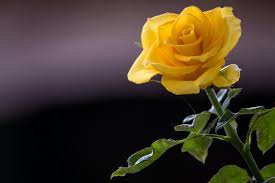 শিক্ষক পরিচিতি
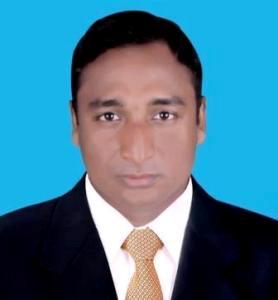 মোঃমানিক মিয়া
সহকারি শিক্ষক(গণিত)
কচুরগুল উচ্চ বিদ্যালয়
জুড়ী, মৌলভীবাজার
পাঠ পরিচিতি
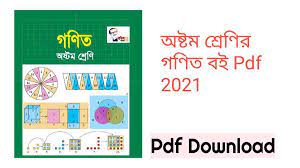 শ্রেনীঃ অষ্ঠম
বিষয়ঃ গণিত
অধ্যায়ঃ ৮ম
পাঠঃ চতুর্ভুজ
নিচের চিত্রটি লক্ষ কর
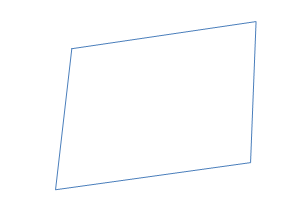 উত্তরঃ
রম্বস
আজকেরপাঠ
রম্বসের কর্ণদ্বয় পরস্পরকে
সমকোণে সমদ্বিখন্ডিত করে।
শিখনফল
রম্বস কী তা বলতে পারবে?
রম্বসের চিত্র অঙ্কন করতে পারবে?
রম্বসের কর্ণদ্বয় পরস্পরকে সমকোণে
সমদ্বিখন্ডিত করে তা প্রমাণ করতে পারবে?
রম্বসঃ
যে  চতুর্ভুজের চারটি বাহু সমান এবং 
কোণ গুলো আসমান তাকে রম্বস বলে।
চিত্রঃ
প্রমাণঃ
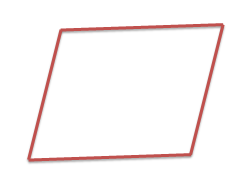 D
C
O
B
A
বিশেষ নির্বচনঃ
মনে করি, 
ABCD রম্বসের AC ও BD  কর্ণদ্বয় পরস্পরকে O বিন্দুতে ছেদ করে। 
প্রমান করতে হবে যে, 
<AOB  = <BOC = <COD =<DOA = 1 সমকোণ।
প্রমাণঃ
ধাপ-১, রম্বস একটি সামান্তরিক
 AO = CO,  BO=DO
ধাপ-২, এখন, AOB  ও  BOC ত্রিভুজদ্বয়ের মধ্যে 
AB= BC
AO=CO
OB =OB 
অতএব ত্রিভুজদ্বয় সর্বসম।
সুতরাং <AOB = <BOC
<AOB + <BOC = 2 সমকোণ
<AOB = <BOC = 1 সমকোণ
অনুরুপভাবে প্রমাণ করা যায়- <COD =<DOA=1 সমকোণ,
 (প্রমানিত)
একক কাজঃ
১। আয়তের চিত্র আঁক?
২। রম্বসের চিত্র আঁক?
দলীয় কাজঃ
প্রমান কর যে, 
সামান্তরিকের কর্নদ্বয় পরস্পরকে সমদ্বিখন্ডিত করে।
মূল্যায়ণঃ
১/ রম্বস কাকে বলে?
২/ এক সমকোণ সমান কত ডিগ্রী?
বাড়ীর কাজ
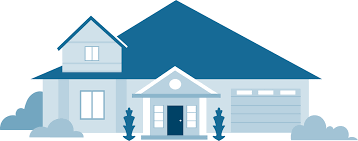 প্রমাণ কর যে ,আয়তের প্রত্যেকটি কোণ সমকোণ
ধন্যবাদ
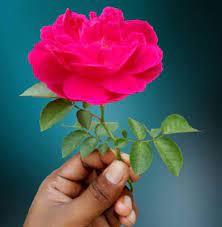